Vejledning til foretagsomhed
Anne Kirketerp, psykolog, Ph.d.
Fri forsker
Ekstern lektor AU
Kunsthåndværker-psykolog
Annekirketerp.dk
anne@annekirketerp.dk
Program
Hvorfor er det svært at ”tage sig sammen”
Skubmetoden som grundlag for at vejlede
7 strategier for at sikre foretagsomme elever/kursister
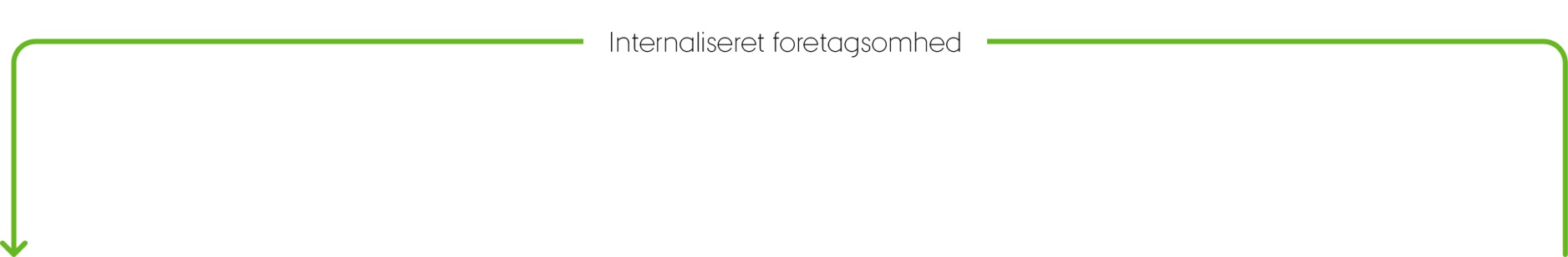 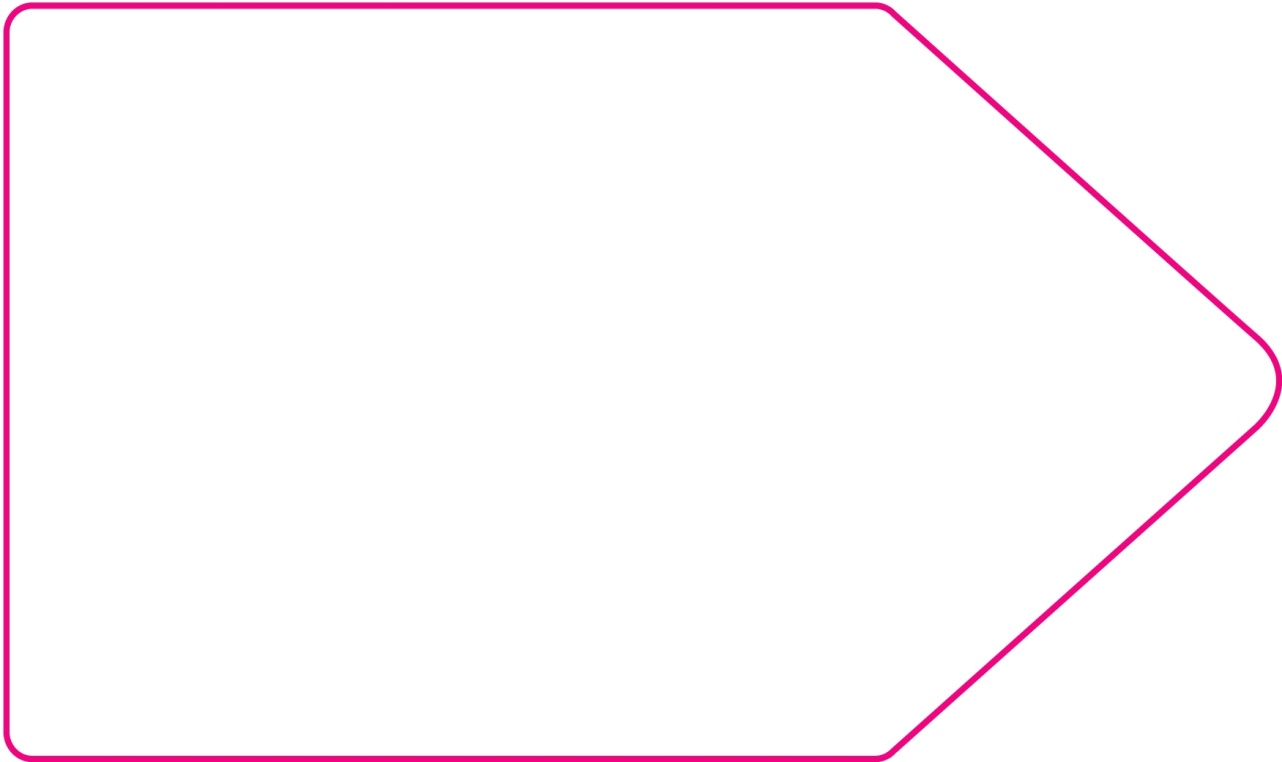 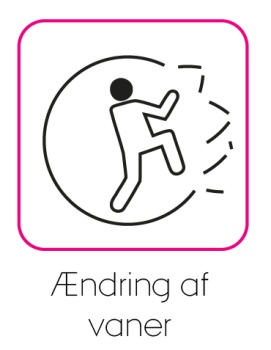 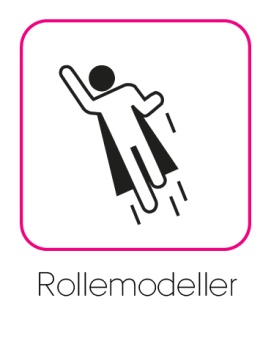 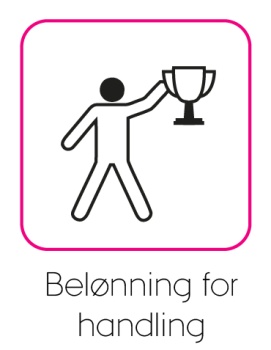 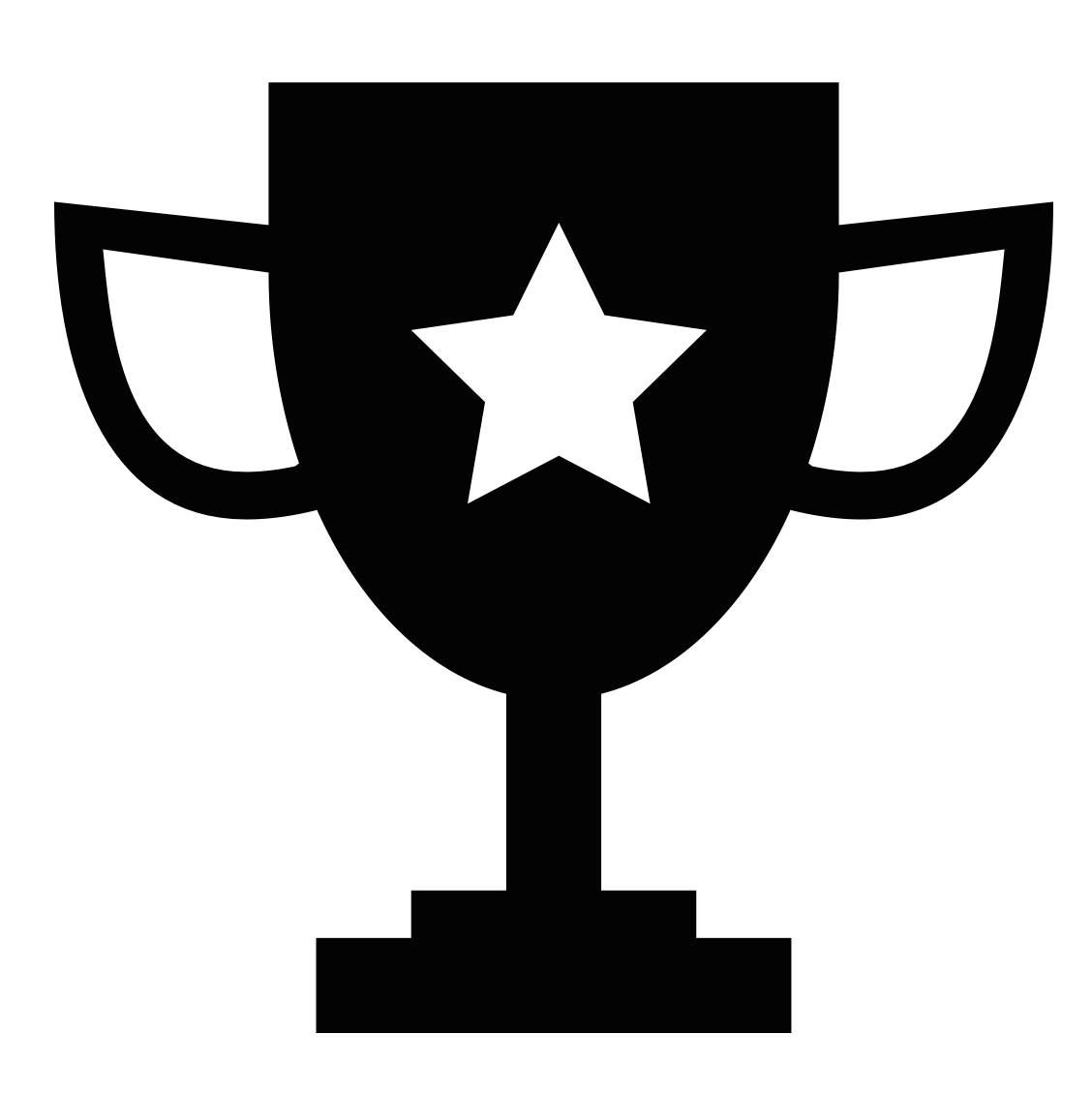 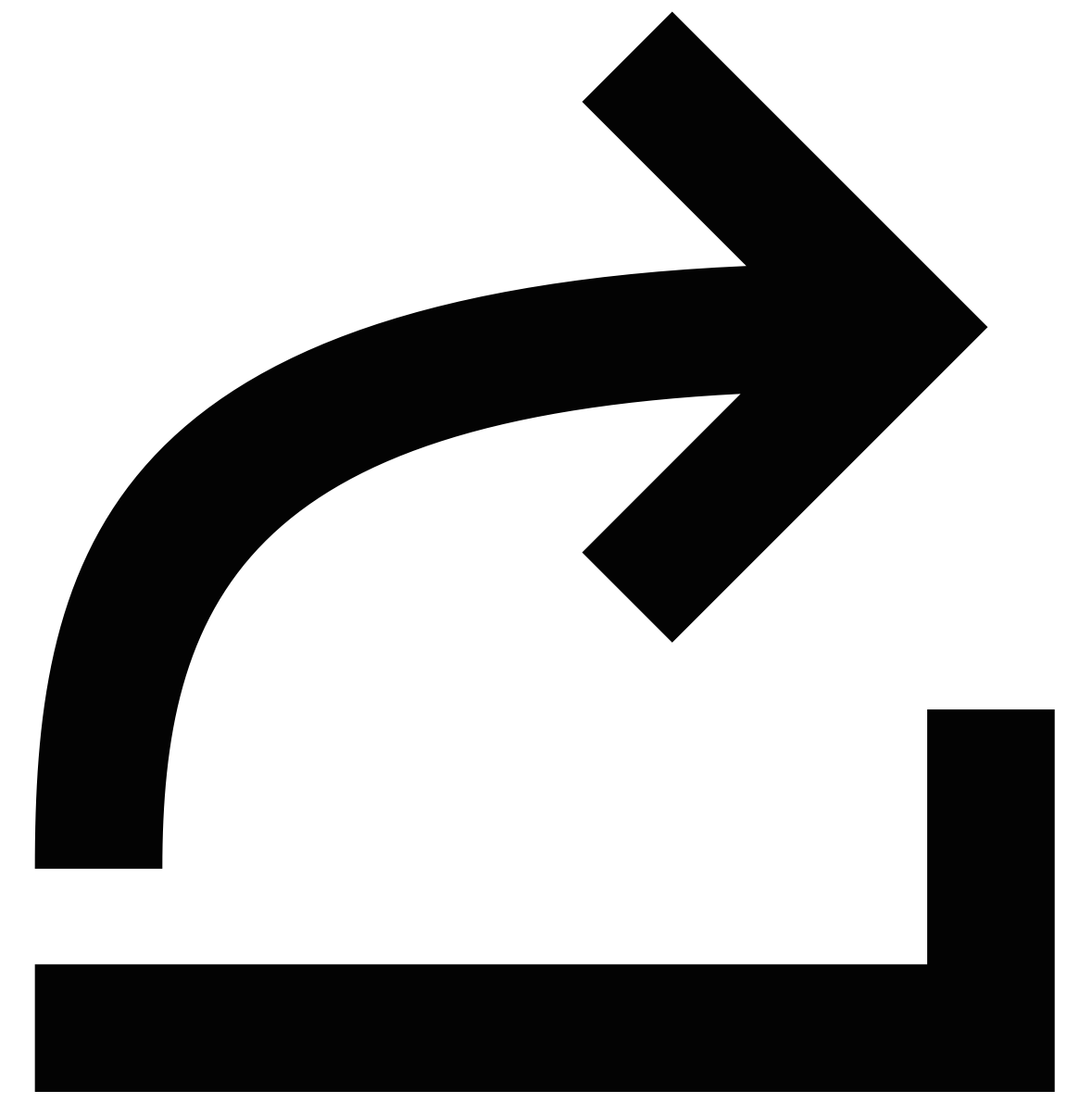 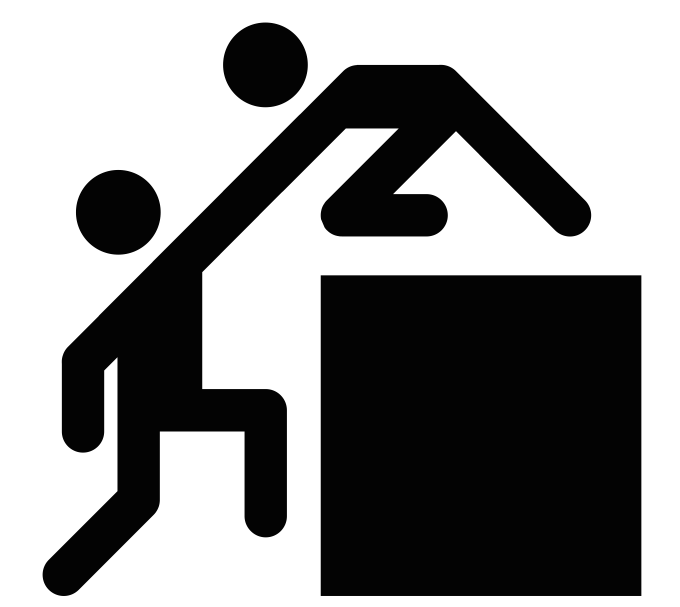 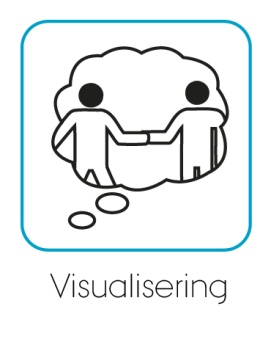 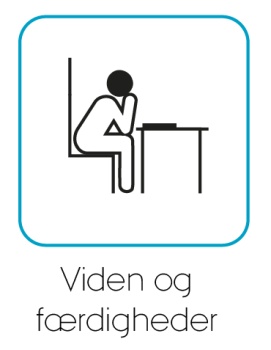 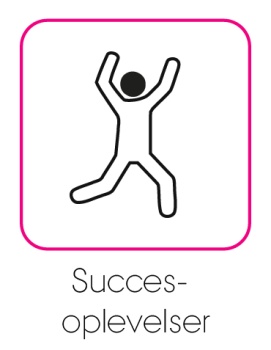 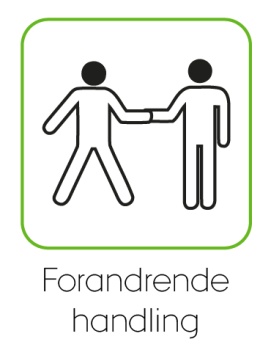 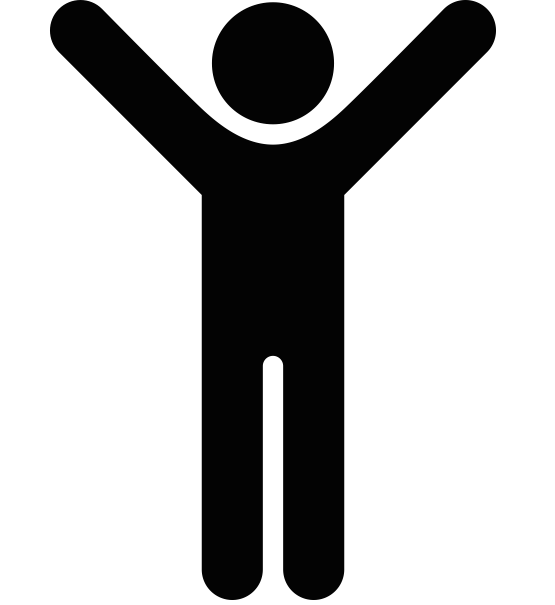 Ændring af vaner
Anerkendelse for handling
Rollemodeller
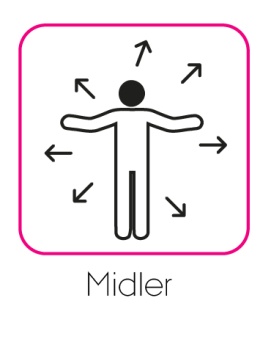 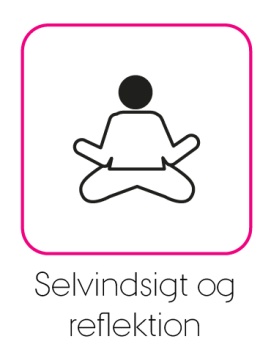 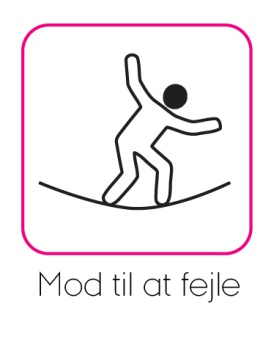 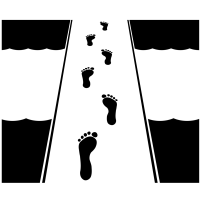 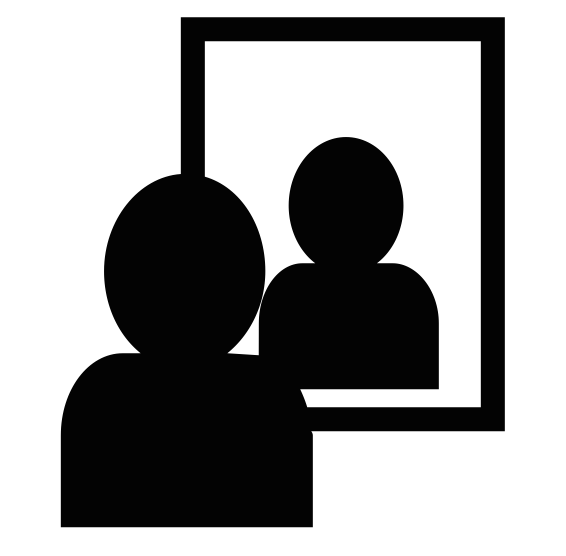 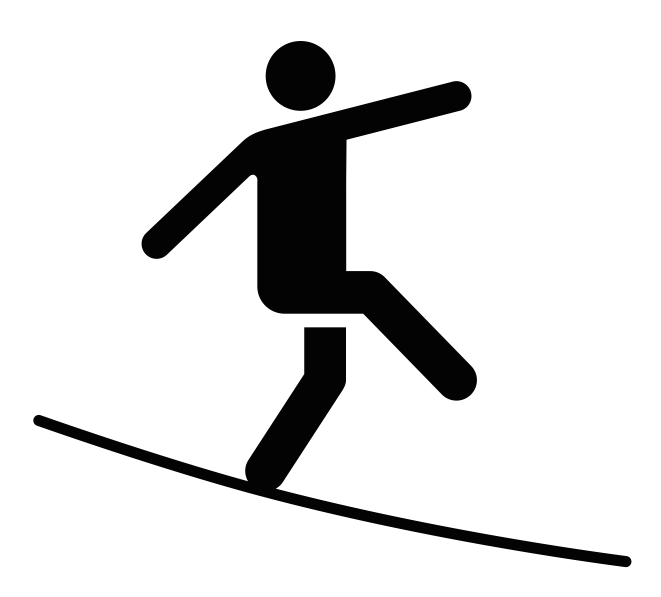 Succes-oplevelser
Næste bedste
Skridt
Selvindsigt og refleksion
Mod til at fejle
Lært hjælpeløshed
Lært hjælpeløshed optræder når vi mister troen på at vi kan påvirke vores omgivelser




Peterson &Seligman: (1993).  Learned Helplessness: A Theory for the Age of Personal Control. New York: Oxford University Press.
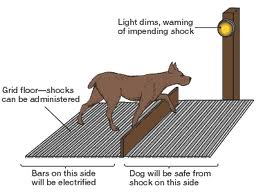 FORETAGSOMHED

Kompetencen til at iværksætte forandrende handlinger, som har positiv værdi for mig selv og andre.
Hjælpeløshed/ magtesløshed

Et erkendt problem som opleves vigtigt, men som ikke opleves at kunne blive håndteret.
Lært hjælpeløshed i praksis 2 min
Har i oplevet elever/kursister som var lært hjælpeløse?
Definition af foretagsomhed
Kompetencen til at iværksætte forandrende handlinger, som har positiv værdi for mig selv og for andre.
								     Anne Kirketerp 2010
Skubmetoden
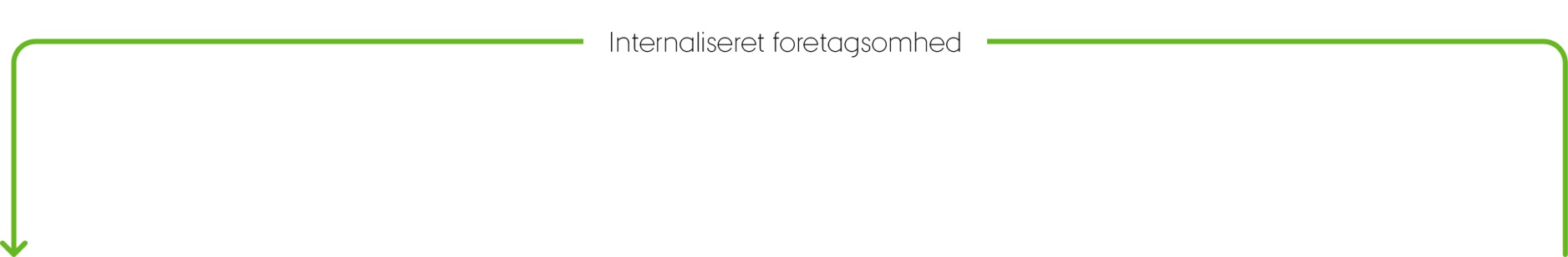 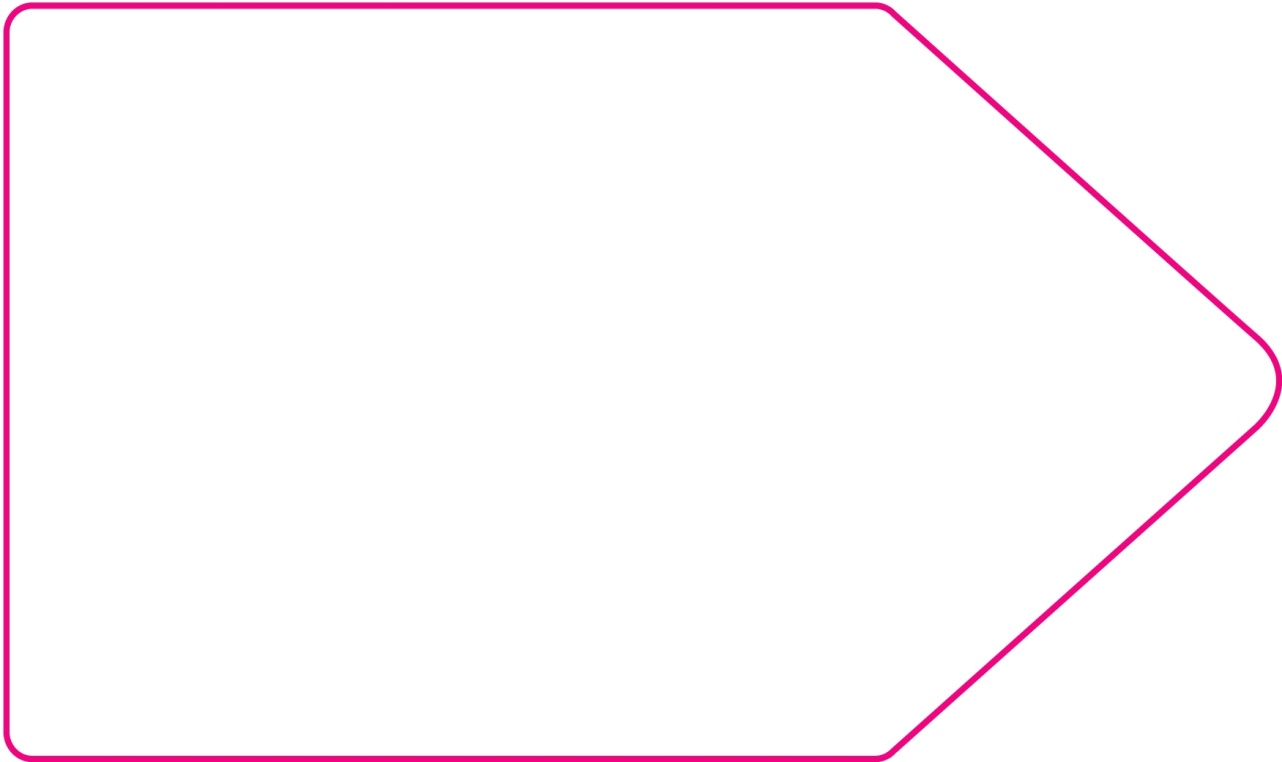 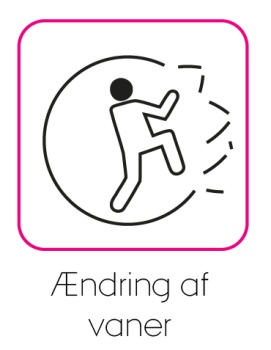 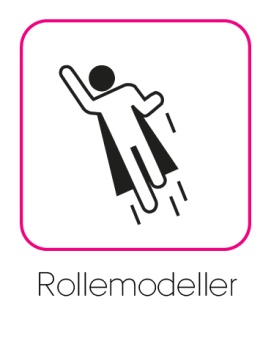 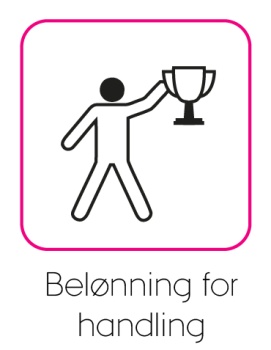 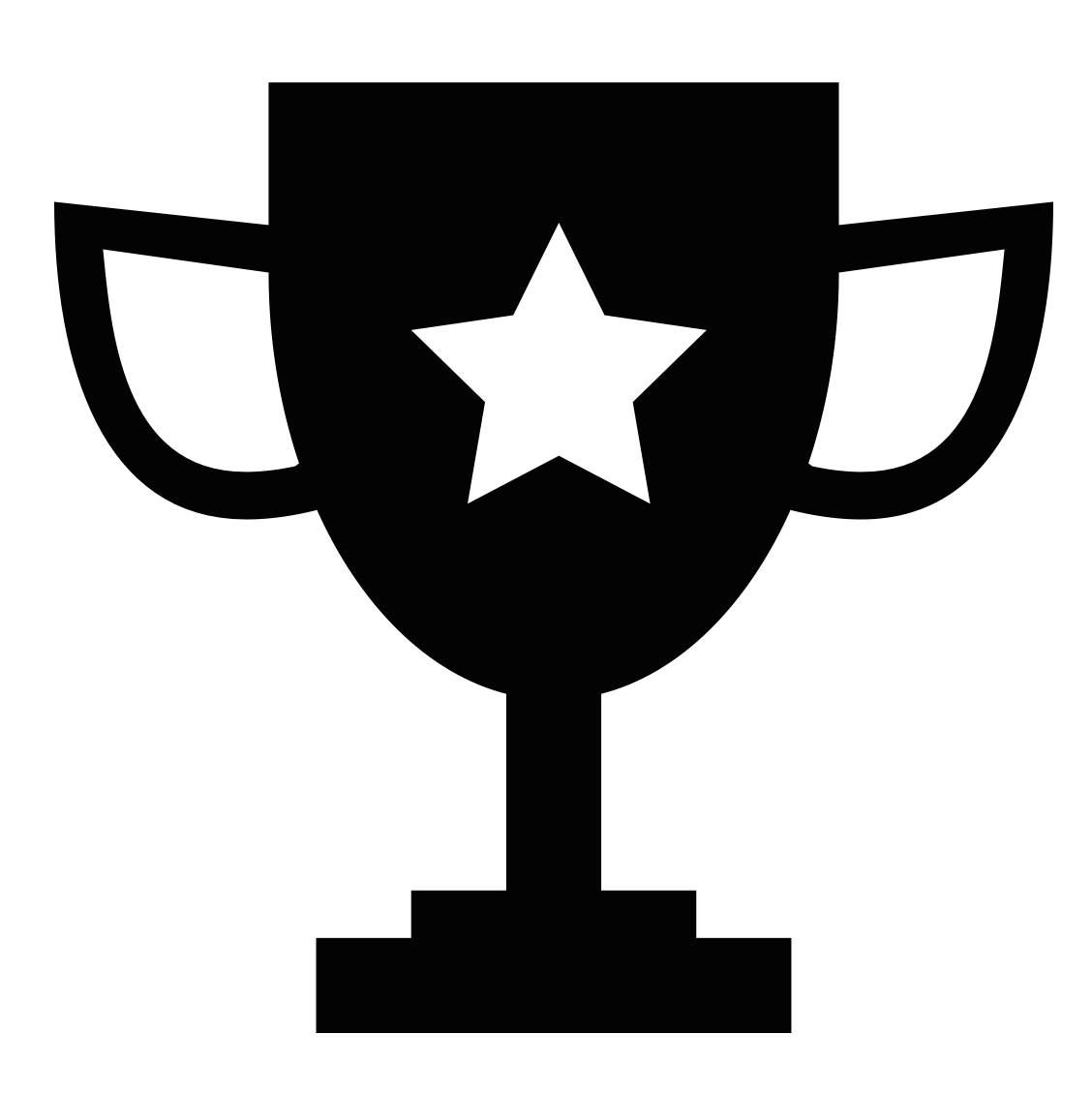 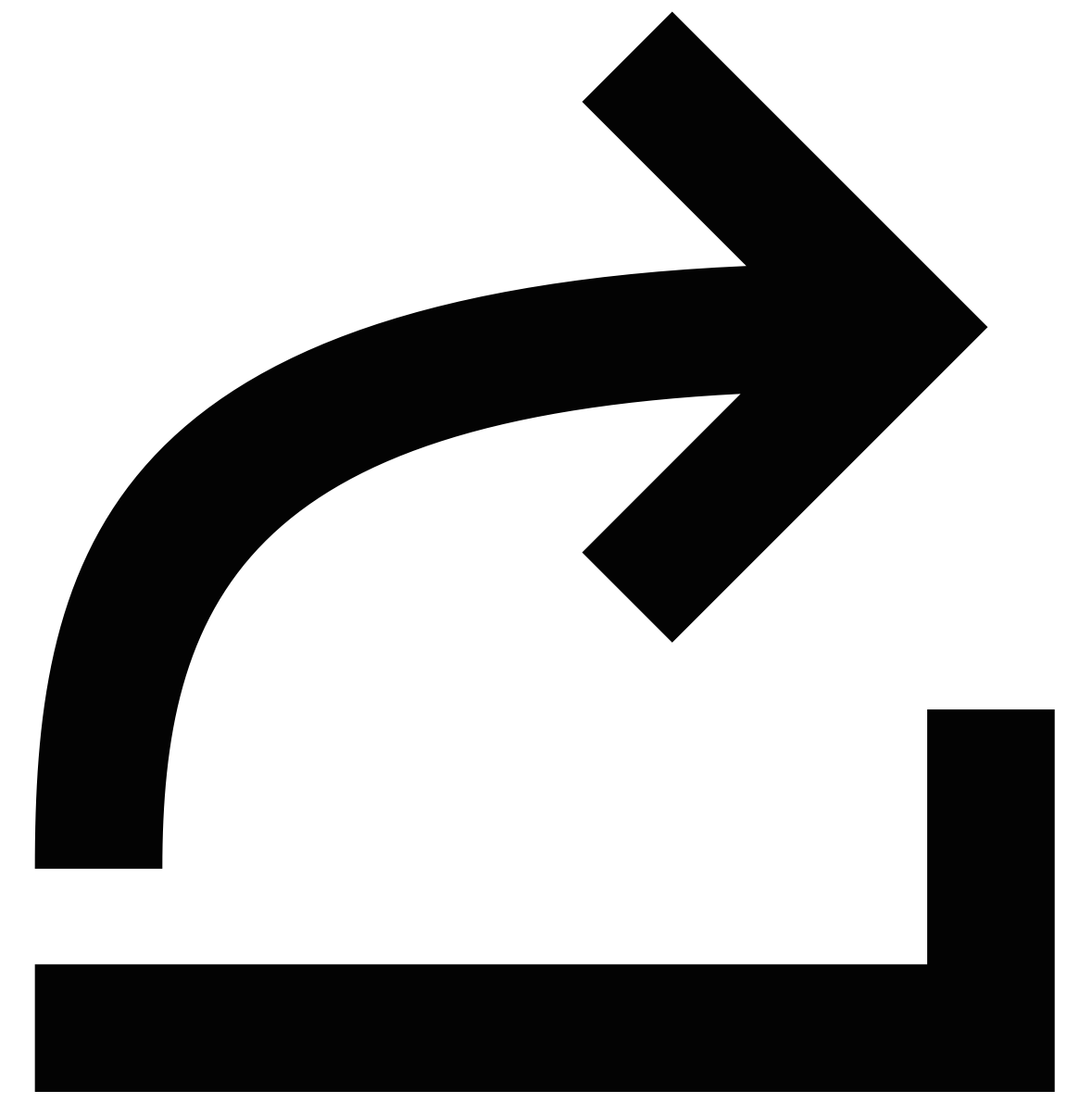 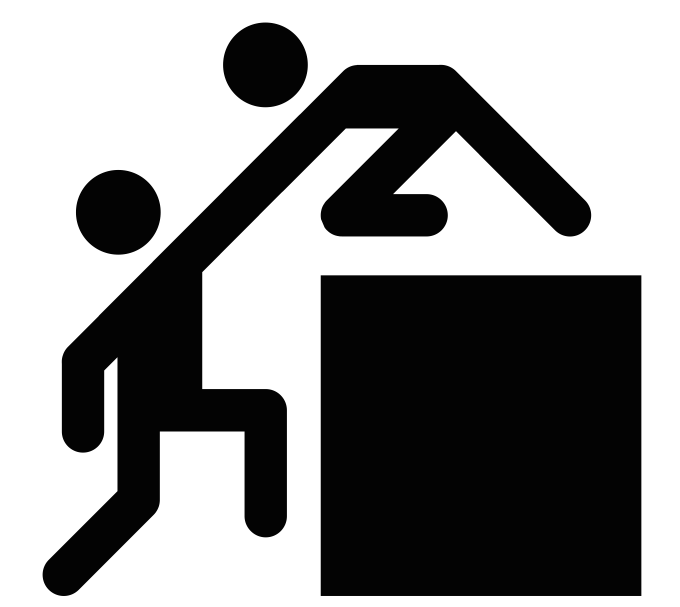 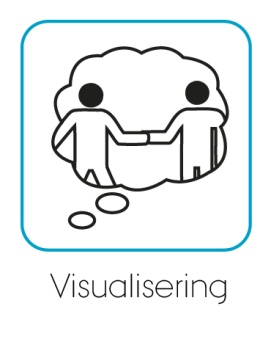 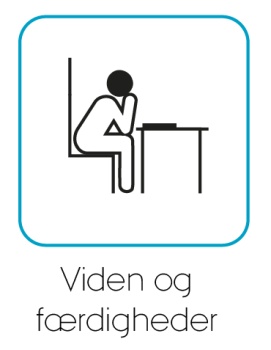 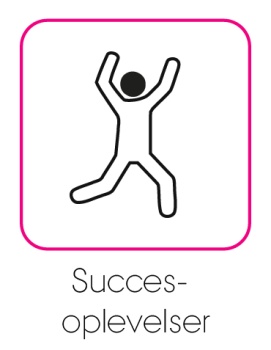 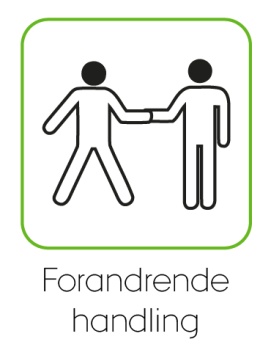 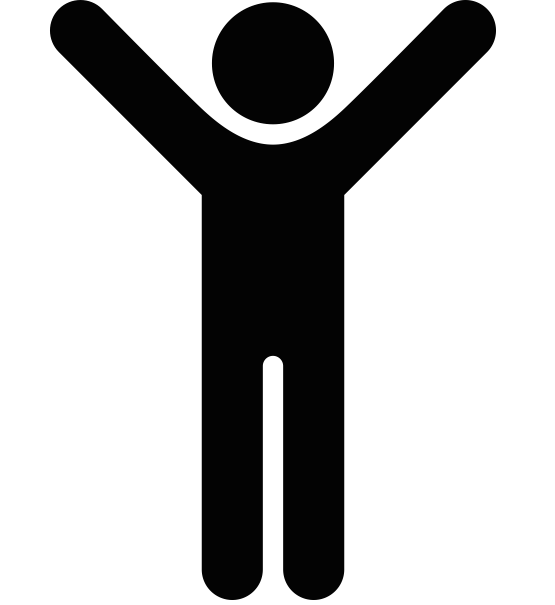 Ændring af vaner
Anerkendelse for handling
Rollemodeller
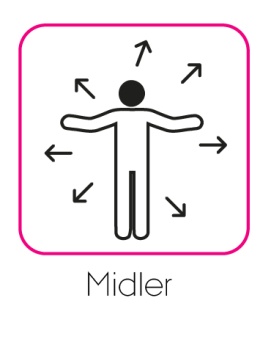 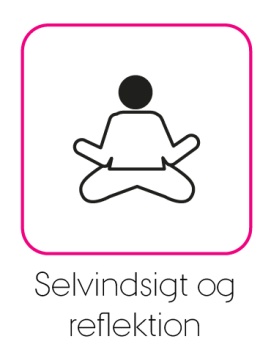 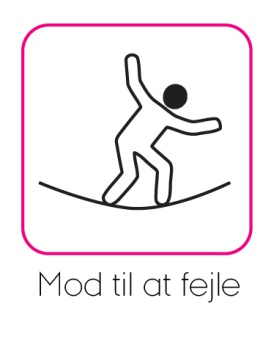 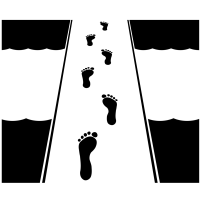 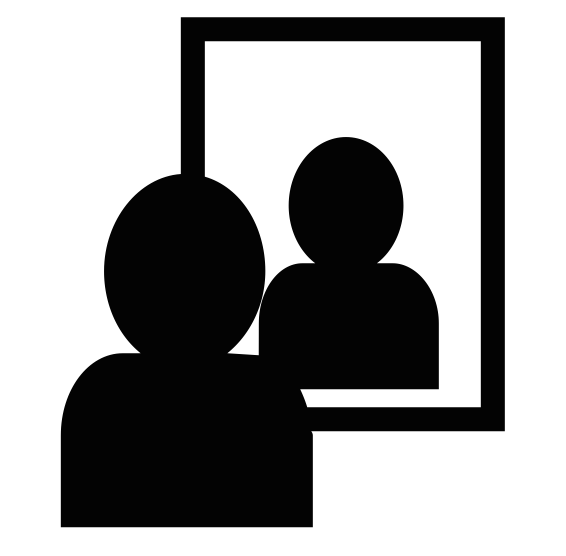 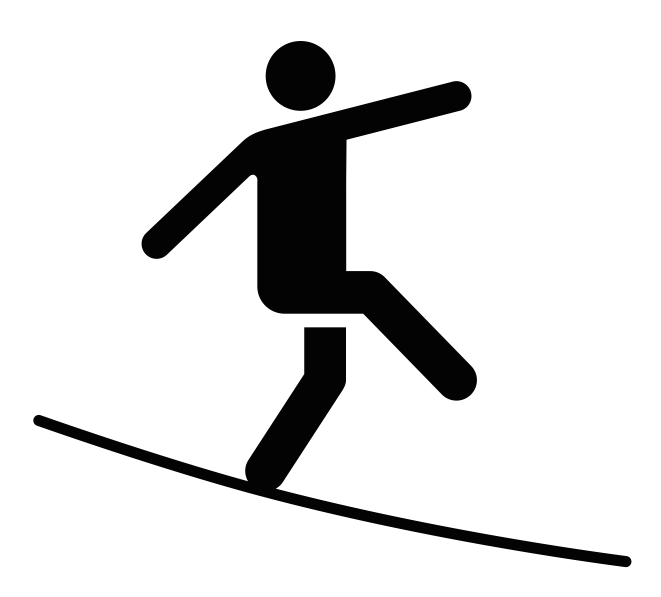 Succes-oplevelser
Næste bedste
Skridt
Selvindsigt og refleksion
Mod til at fejle
Kirketerp, 2011
Succesoplevelser
Ikon created by Tina Abi Hachem from Noun Project
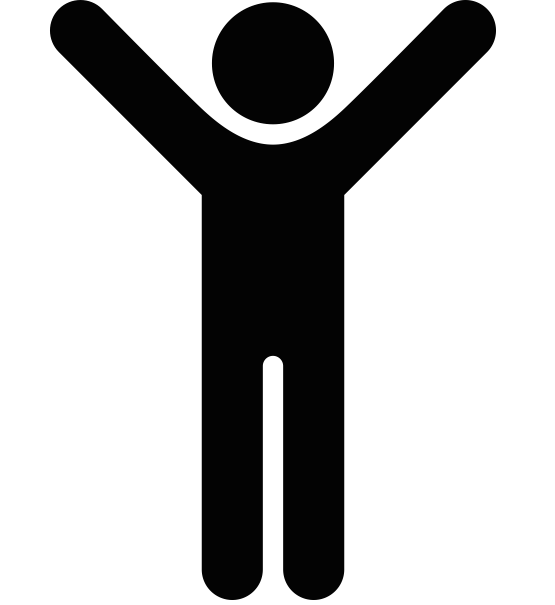 At lykkes med noget nyt er selvforstærkende og styrker handlekraften
Handlingstillid (self-efficacy)
”individets forventning om egen kompetence til at gennemføre en bestemt handling”
(Bandura, 1993)
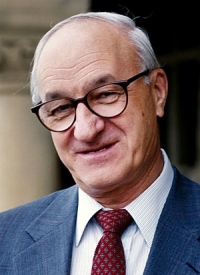 ”… hvis folk ikke tror, ​​de kan skabe resultater, vil de ikke forsøge at få ting til at ske”
(Bandura, 1997)
Konsekvenser:
Mennesker med højt self-efficacy:
Fejl = utilstrækkeligt indsats (ydre forklaringer)

Mennesker med lavt self-efficacy :
Fejl = dårlige evner (indre forklaringer)

OG DET ER OMVENDT VED SUCCESOPLEVELSER!

”Folk undgår aktiviteter og situationer, som de mener, overskrider deres mestrings-strategier” 
(Bandura 1994)
Succesoplevelser:
Kræver at vi lykkes med noget svært!
FLOW
Udfordringer
Flow / Leg / Læring / Kreativitet / Godt Arbejde
Høj
Angst
Kedsomhed
Lav
Kompetence
Lav
Høj
(Csikszentmihalyi, 1991; Knoop, 2012)
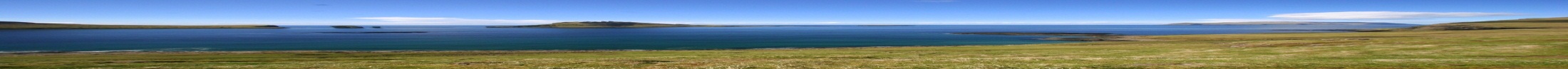 Hans Henrik Knoop, 2014
Succesoplevelser:
Kræver at vi lykkes med noget svært!
Er individuelle og afhængige af vores tidligere oplevelser
Kræver (ofte) at vi får et kærligt skub for at ændre opfattelsen af det som opleves svært.
Opmærksomhed på ”næste bedste skridt”
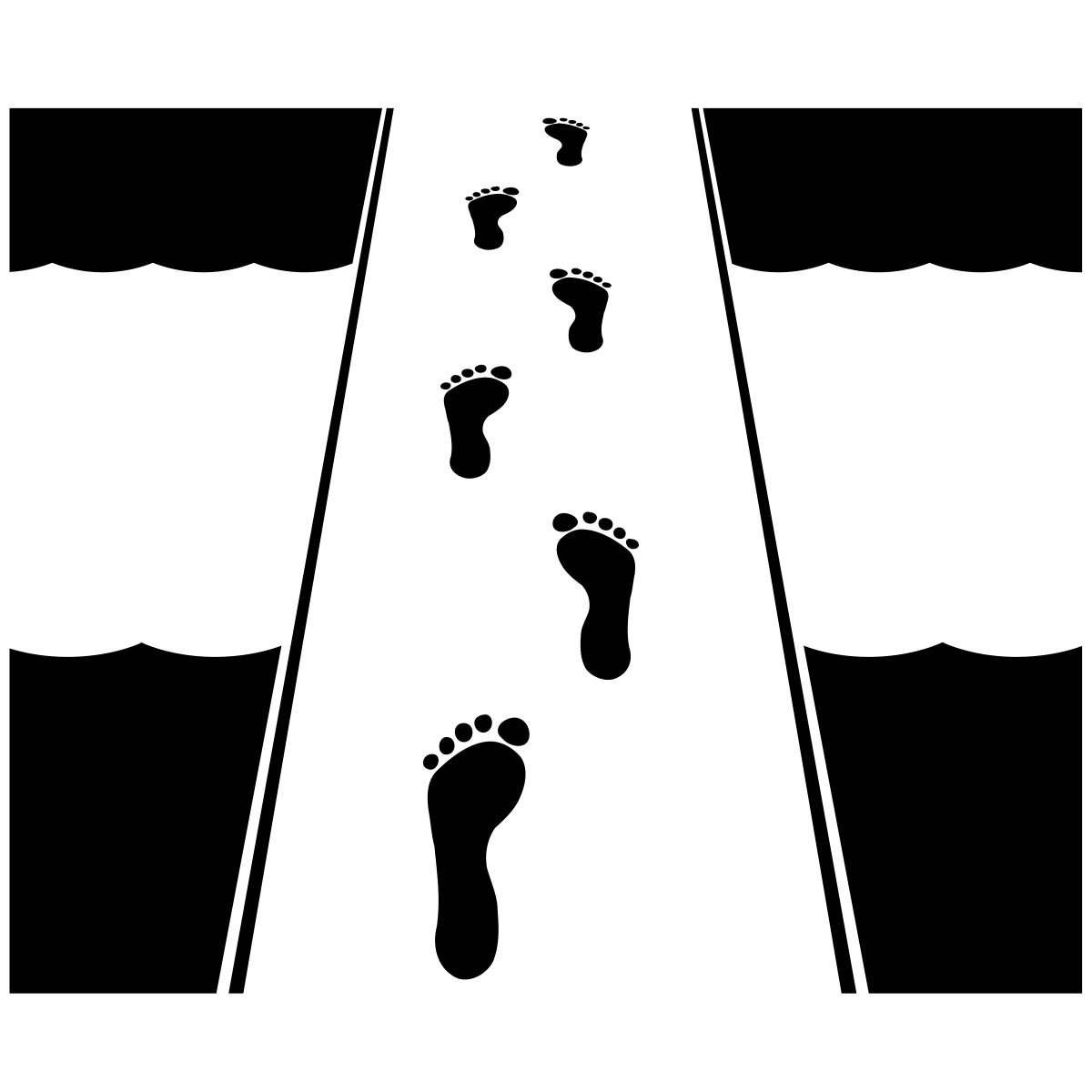 Det eneste vi har kontrol over er os selv og de midler vi har til rådighed!
Målorienteret
Kausal
Middelorienteret
Effectuel
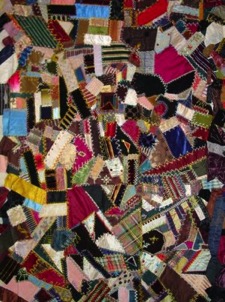 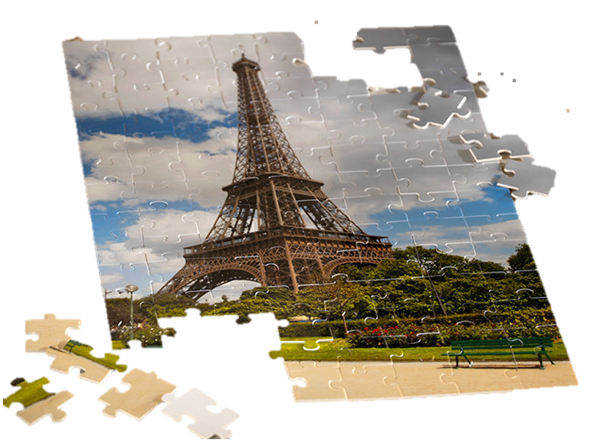 Puslespil
Crazy quilts
Kirketerp, 2014, Saras Sarasvathy: 2001, 2005, 2008
Måldrevet perspektiv”Causation”
Bygger på forudsigelser

Udgangspunkt:
Starter med et klart mål
Arbejder henimod målet
Forsøger at forudsige vejen dertil

Grundantagelse: I den udstrækning vi kan forudsige fremtiden, kan vi kontrollere den.
http://bigthink.com/sarassarasvathy Saras Sarasvathy, 2001, 2008.
[Speaker Notes: Den første starter med et klart mål. Jeg vil være astronaut, altså så arbejder jeg mig direkte henimod målet og forsøger at forudsige vejen dertil. Dermed antager jeg, at verden er forudsigelig.]
Middeldrevet perspektiv”Effectuation”
Bygger på kontrol
Starter med at se 
midler og nære muligheder

Udgangspunkt:
Hvem er jeg?
Hvad kan jeg?
Hvem kender jeg?
Hvad vil jeg?
Grundantagelse: I den udstrækning vi kan kontrollere fremtiden, behøver vi ikke forudsige den.
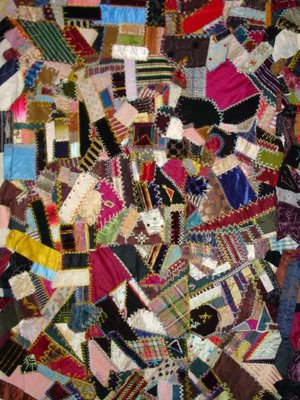 http://bigthink.com/sarassarasvathy Saras Sarasvathy, 2001, 2008.
[Speaker Notes: Eller jeg starter med at se, hvad jeg har ved hånden og har kontrol over og givet dette, forsøger jeg hvad jeg kan sætte i værk. Jeg har fx vandret tværs over Spanien på en pilgrimsrejse, og her var det ikke målet Santiago de Compostella, der var målet, men vejen der var målet.]
Udgangspunkt i midler
Lad være med at vente på den perfekte mulighed. Start med at basere din handling på, hvad du har ved hånden: 
 hvem du er, 
 hvad du ved og kan - og,
 hvem du kender
 hvad du vil
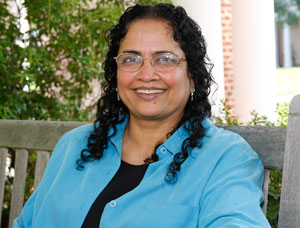 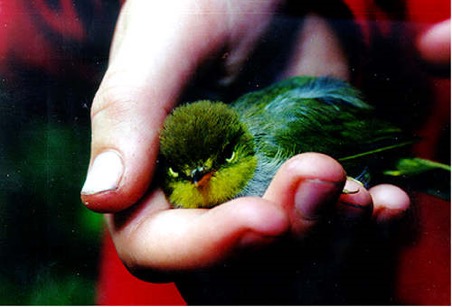 http://bigthink.com/sarassarasvathy
Saras Sarasvathy, 2001, 2008.
Selvindsigt og refleksion
Ikon created by Boudewijn Mijnlieff from Noun Project
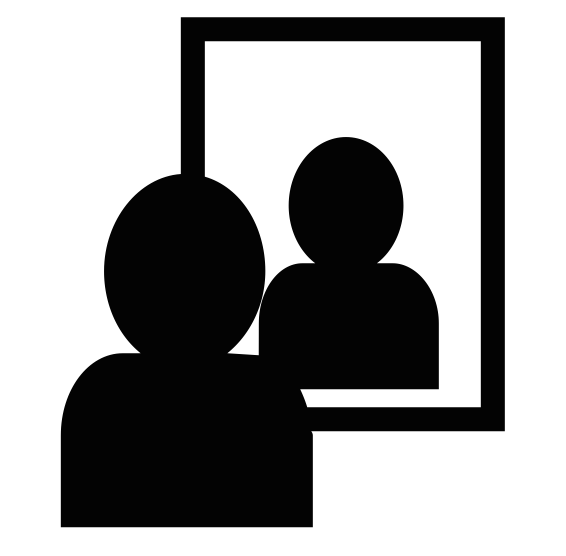 Hvis vi kender os selv, ved vi, hvordan vi skal undgå, at vores fejl kommer til at hæmme os.
Selvbestemmelse: 
Komponenter til trivsel
Social forbundenhed
Kompetence
Indre motivation
Deci, E. L., & Ryan, R. M. (2000). The 'what' and 'why' of goal pursuits: Human needs and the self-determination of behavior. Psychological Inquiry, 11, 227-268.
Autonomi
Deci & Ryan, 2000. http://callais.net/intrinsic.htm
Ydre og indre motivation
Eksternt reguleret
Indre-motivation
Introjiseret
Amotivation
Integration
Identifikation
Meningsløs
selv-disciplin
Kontrolleret motivation
Meningsfuld selv-disciplin
Autonomt  motiveret
Nydelse, Medfødt, Tilfredsstillelse
Ingen kompetence
Mangel på kontrol
Selvopsatte mål.
Personligt vigtigt.
Værdifuldt
Straf/
belønning
Ros fra andre.
Dårlig samvittighed
Sammen-
fald med 
selvet
Efter Deci & Ryan, 2000.
Man støtter autonom motivation ved at:
Forklare rationaler overbevisende – folk skal have gode begrundelser
Tage folks perspektiv – lytte – møde folk hvor de er
Give folk gode valgmuligheder
Give folk gode muligheder for udforskning
Give folk gode muligheder for at tage initiativ
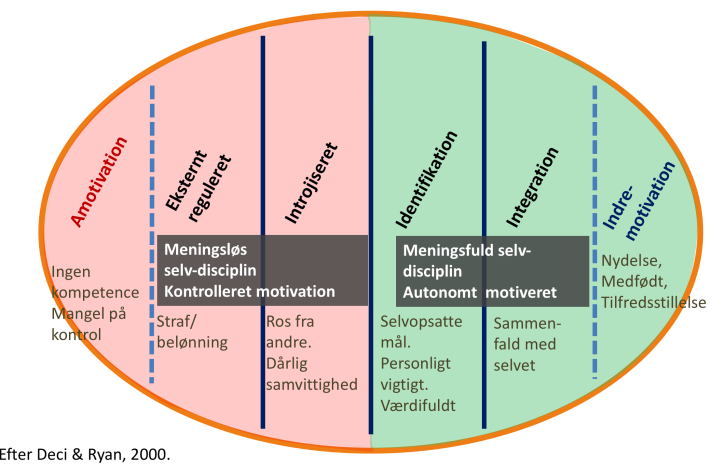 https://youtu.be/t6OEu6z9kTI
Mod til at fejle
Ikon created by Luis Prado from Noun Project
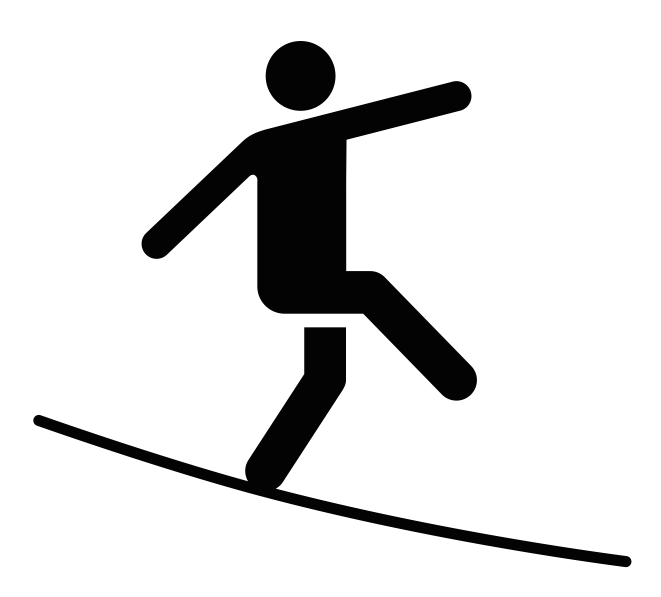 Læring er forsøg og fejl- “fail forward”
Ændring af vaner
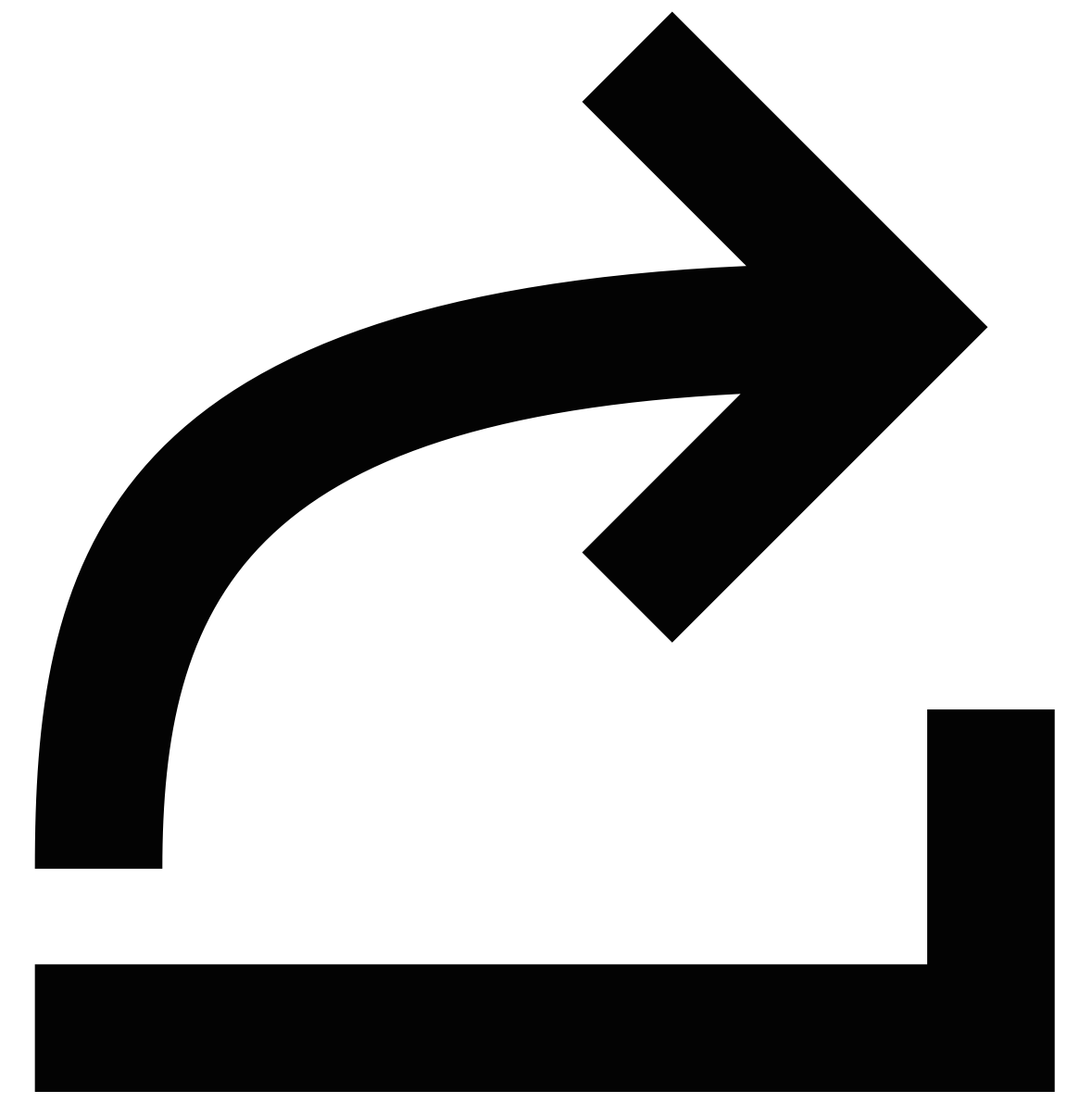 Vi ændrer vaner ved at indøve nye vaner mange mange mange gange!
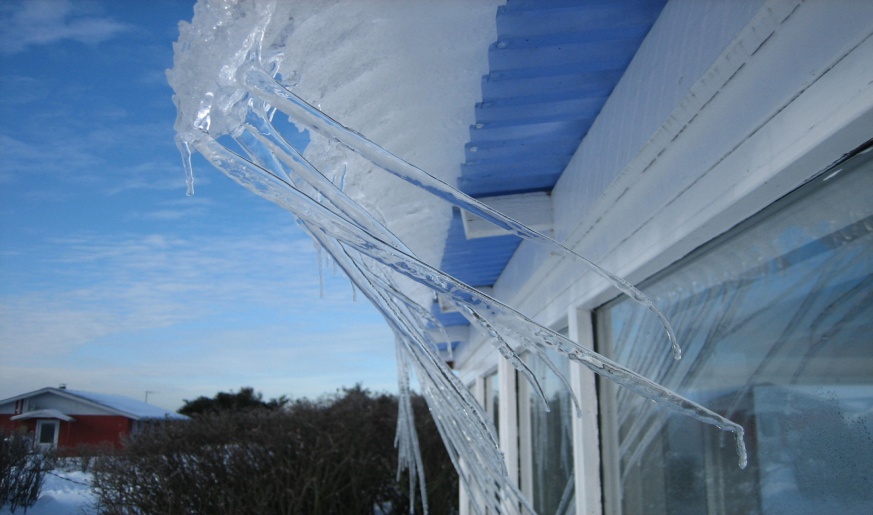 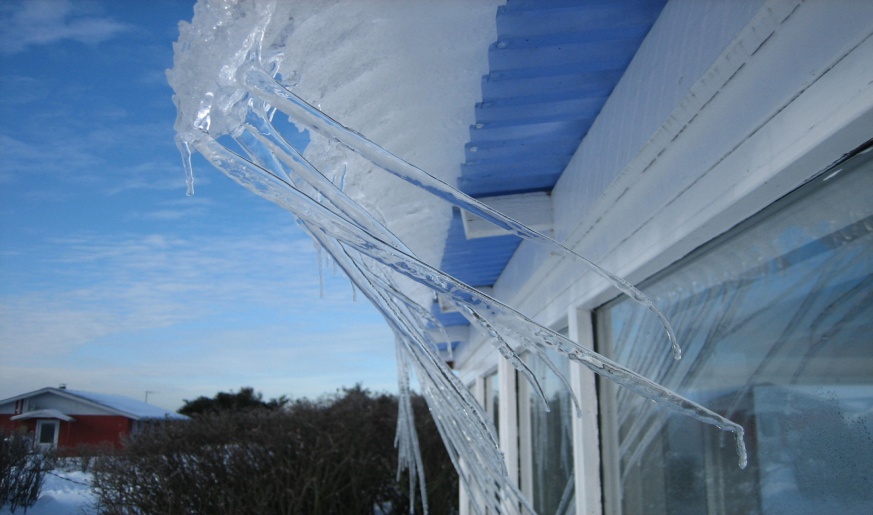 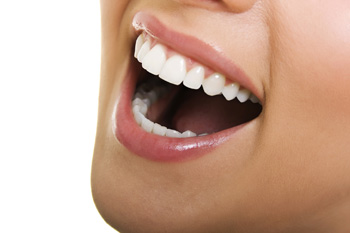 SOMATISKE MARKØRER er betegnelsen for, hvordan vi koder oplevelser som enten positive (ledestjerner) eller negative (sorte huller) 

Damasio 1999
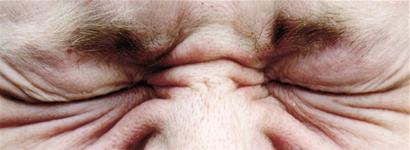 Rollemodeller
Ikon created by Gilbert Badges from Noun Project
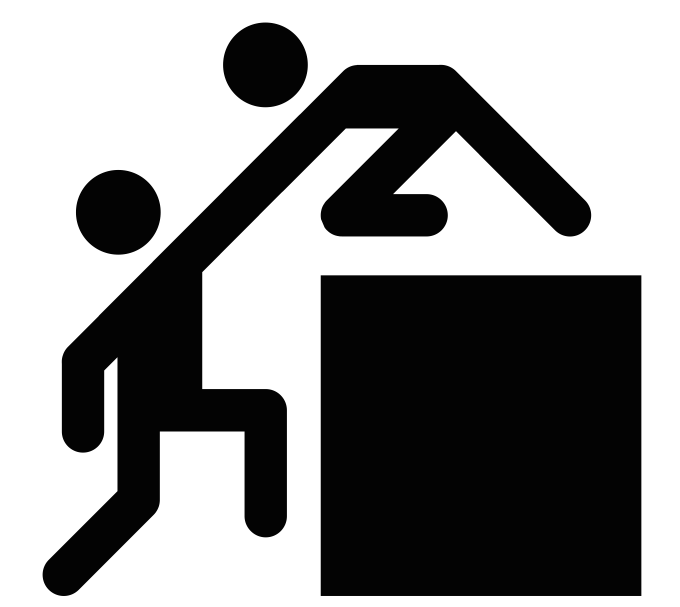 Vi har brug for en eller flere nærværende rollemodeller, som kan anvise de næste trædesten.
Anerkendelse for handling
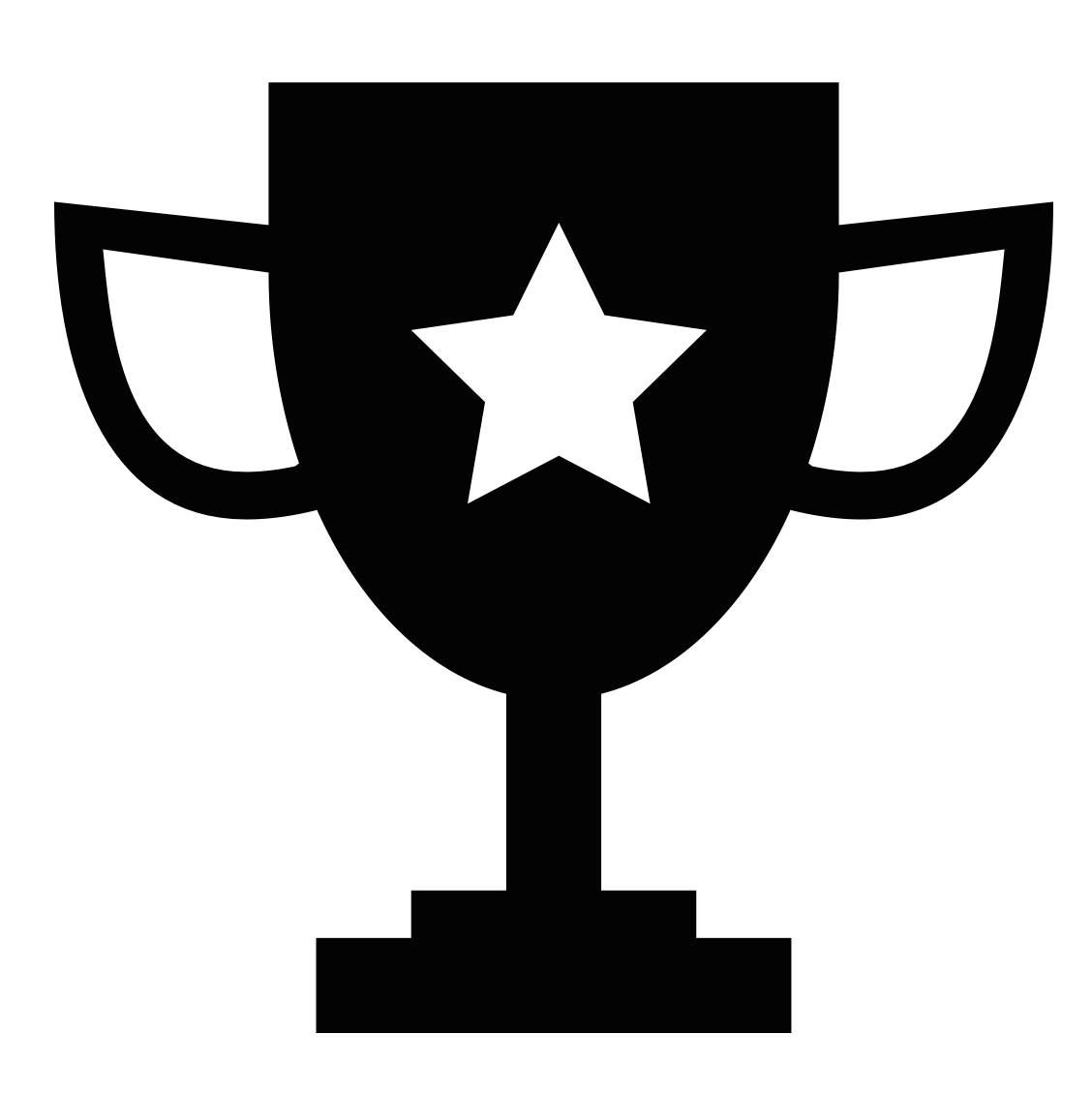 Man får hvad man måler!
Skubmetoden
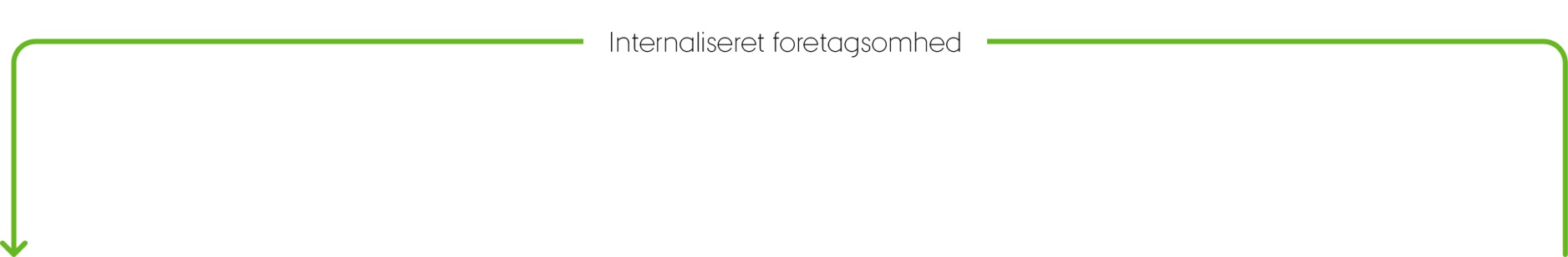 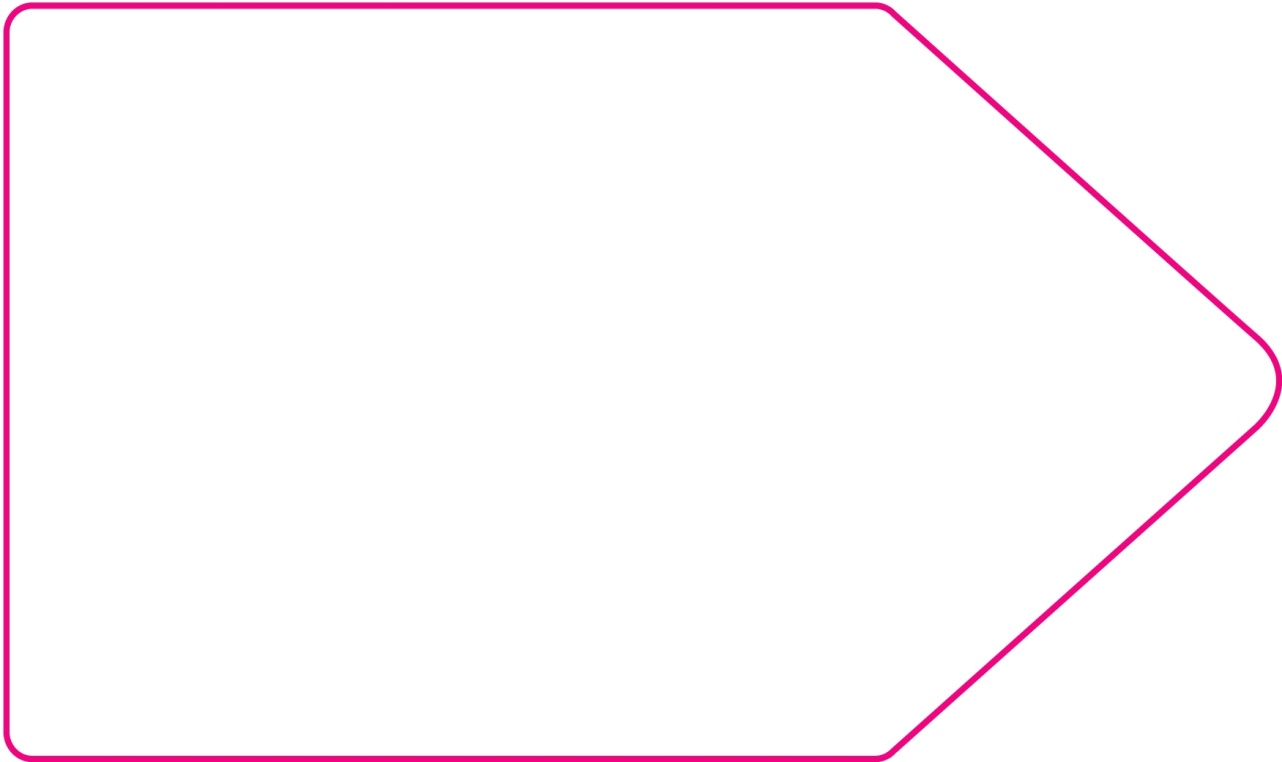 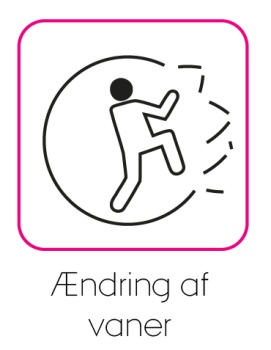 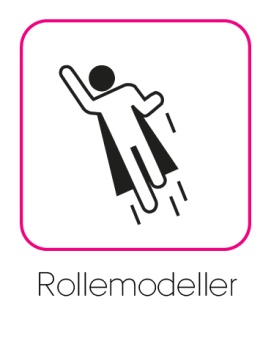 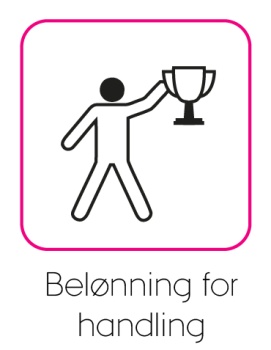 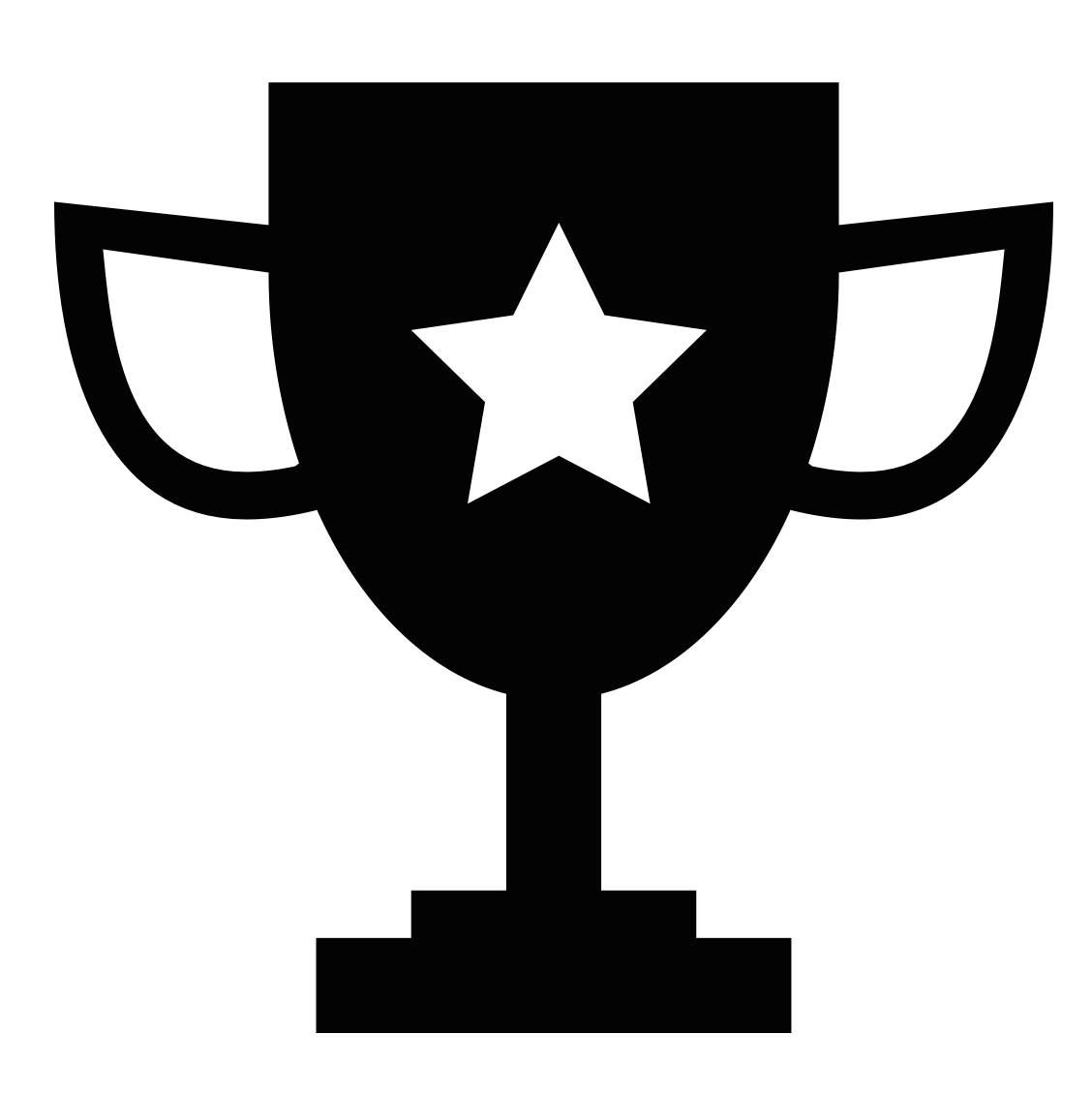 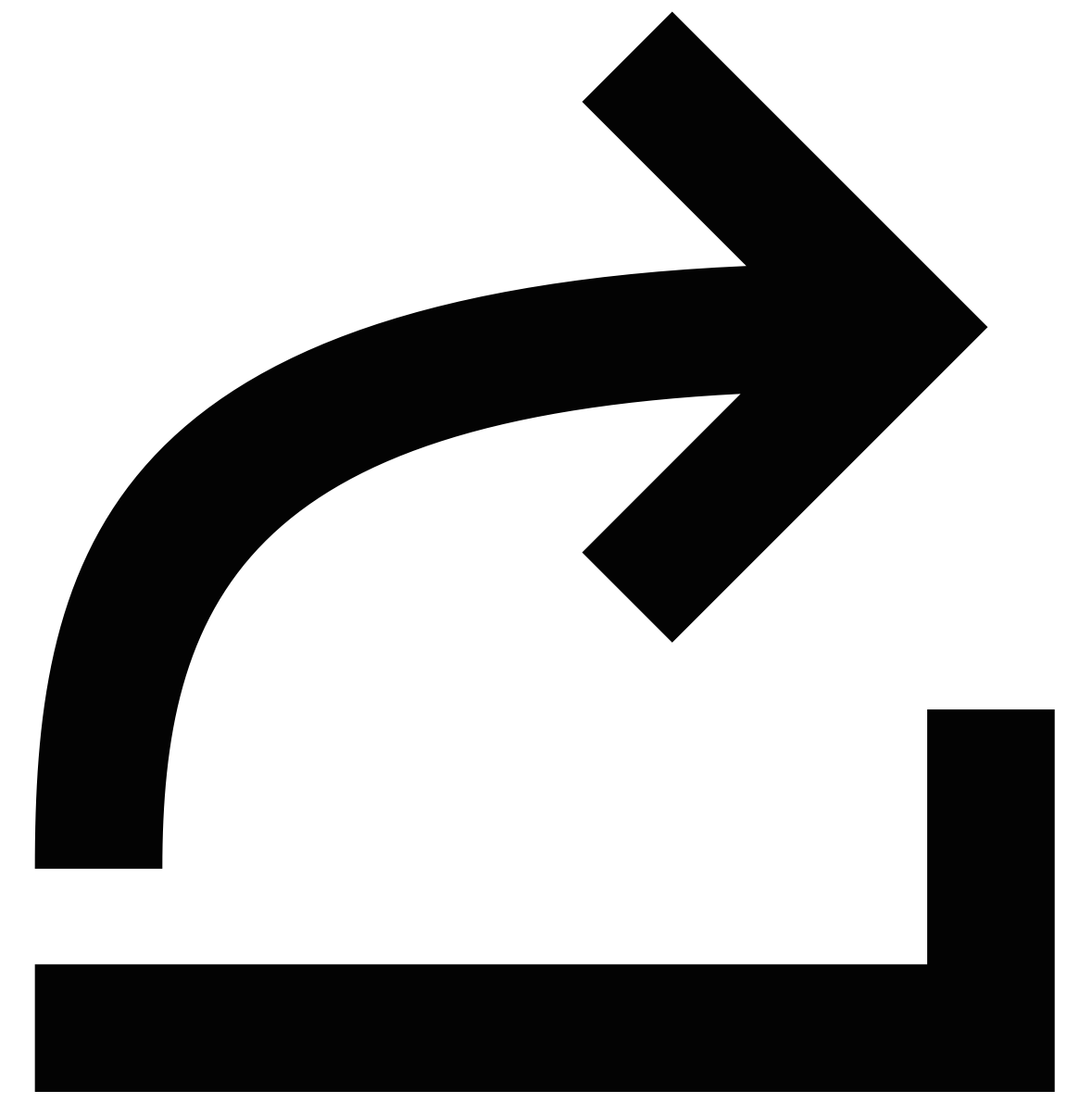 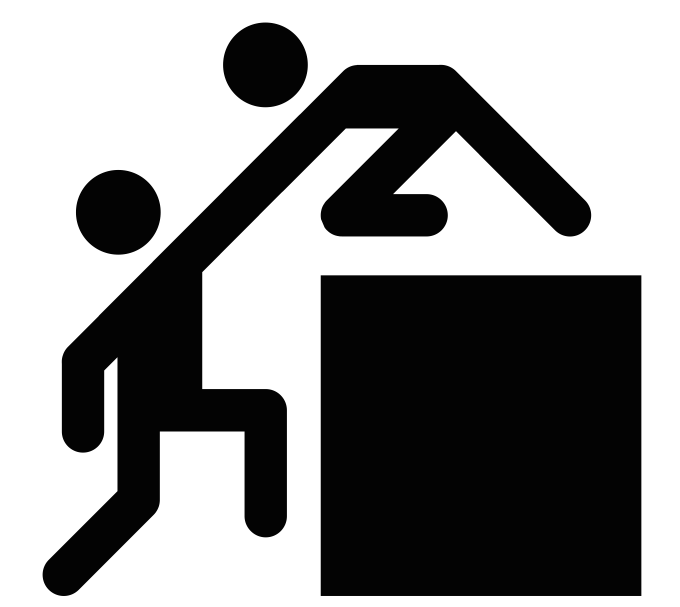 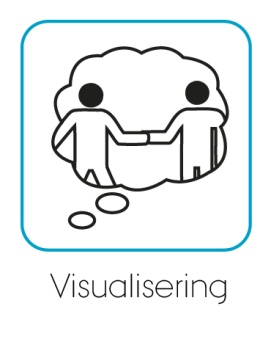 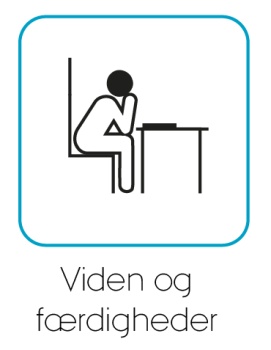 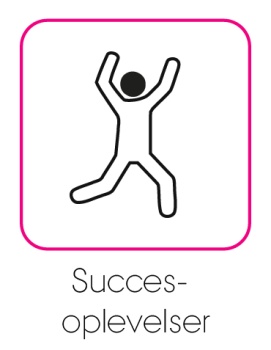 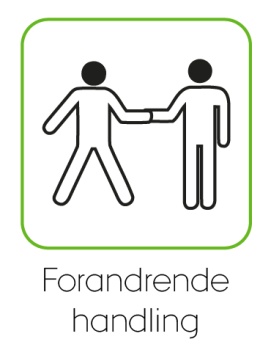 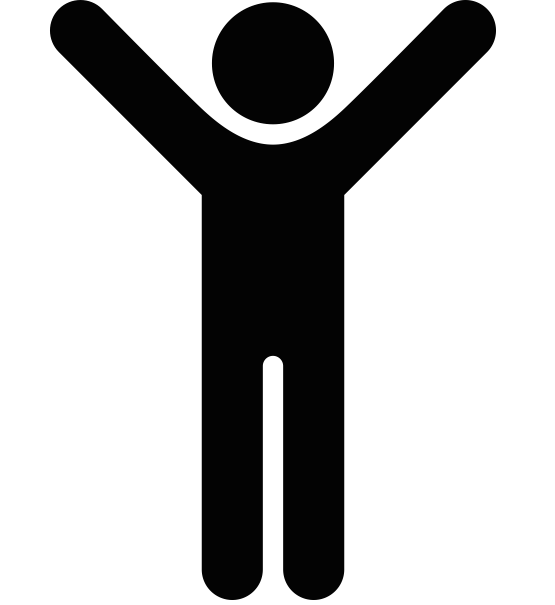 Ændring af vaner
Anerkendelse for handling
Rollemodeller
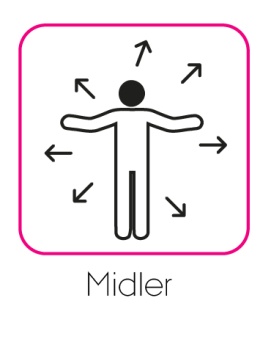 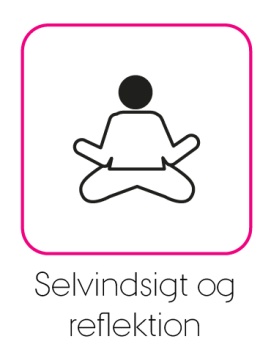 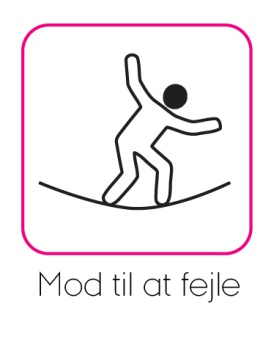 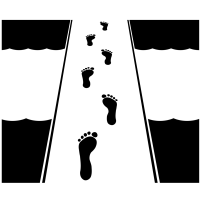 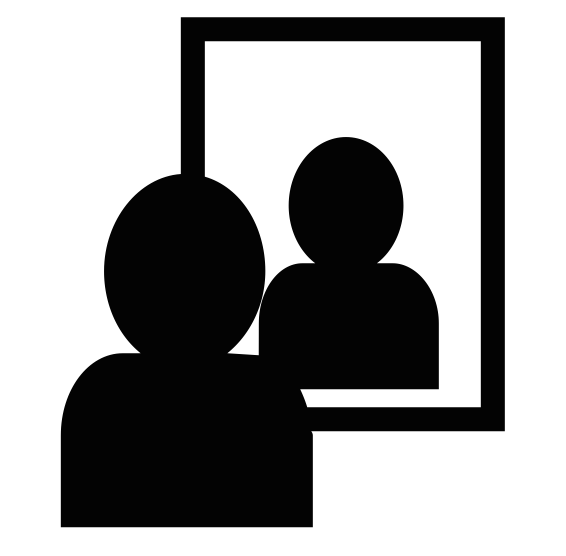 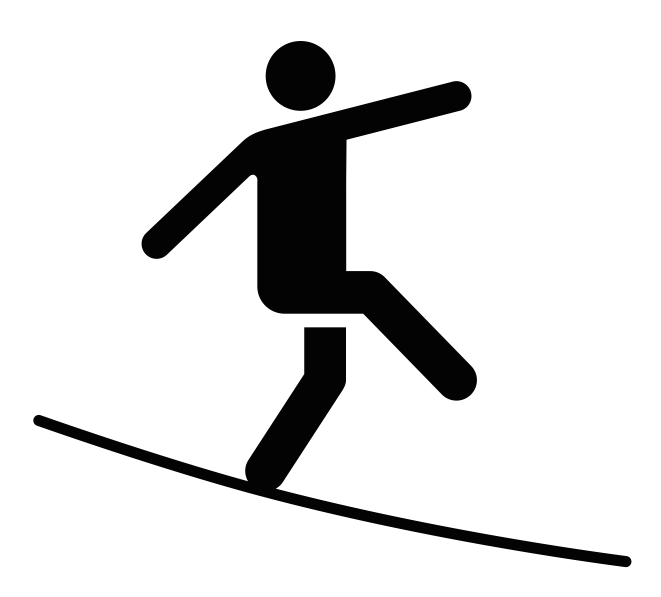 Succes-oplevelser
Næste bedste
Skridt
Selvindsigt og refleksion
Mod til at fejle
Kirketerp, 2011
Film på YouTube
Foretagsomhed og skubmetoden
https://www.youtube.com/watch?v=tOOKDvVd6Xg

Self-efficacy:
https://www.youtube.com/watch?v=ua2HDwfPdQ8

Effectuation:
https://www.youtube.com/watch?v=-5KiCMeAbfI
Foretagsomhed og skubmetoden
Danskernes akademi – foretagsomhedsdidaktik

Litteratur: 
Kirketerp, A. L (2016): Innovation i folkeskolen – foretagsomhed som kompetence. Dansk Psykologisk forlag

Kirketerp, A. L. (2014): Innovation i praksis – Teorien om de små̊ skridts kraft. In: Offentlig administration – kobling mellem teori, profession og praksis. Forlaget Systime Profession. 

Kirketerp, A. L. (2012): Foretagsomhedspædagogik og skubmetoden. Kognition og Pædagogik nr. 83 marts 2012 22. årgang
 
Kirketerp, A. L. & Knoop, H. H (2012): Foretagsomhedens psykologi. Kognition og Pædagogik nr. 83 marts 2012 22. årgang
 
Kirketerp, A. L. (2011): Skubmetoden og foretagsomhedsdidaktik. In Kirketerp & Greve (Ed): (2011): Entreprenørskabsundervisning – en antologi. Aarhus universitetsforlag. 
 
Kirketerp, A. L. (2010): Pædagogik og didaktik I entreprenørskabsundervisningen på de videregående uddannelser I et foretagsomhedsperspektiv. Ph.d. afhandling. Syddansk Universitets forlag.